“ΜαθΑΙνω… με ΧειλεοανΑγνωση και ΝοηματικΗ”Online ΕκπαιδευτικΟ ΛΟΓΙΣΜΙΚΟ
ΕΙΔΙΚΟ ΓΥΜΝΑΣΙΟ – ΛΥΚΕΙΟ ΕΑΕ 
ΚΩΦΩΝ ΚΑΙ ΒΑΡΗΚΟΩΝ ΘΕΣΣΑΛΟΝΙΚΗΣ
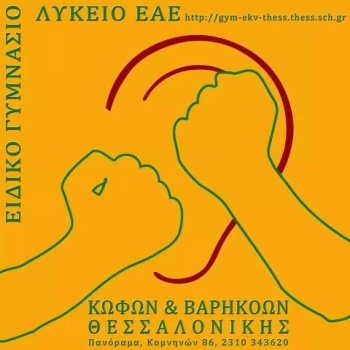 Ομάδα ανάπτυξης
Χαράλαμπος Αλατζιάς, Πληροφορικός ΠΕ19
Ανίτα Μακαρώνα, Φιλόλογος, ΠΕ02
Θεόφιλος Τσανακτσίδης, Λογοθεραπευτής, ΠΕ21
θεσσαλονικη/ 25-8-2015
Κατά την υλοποίηση του εκπαιδευτικού λογισμικού αναπτύχθηκε ψηφιακό εκπαιδευτικό υλικό και αξιοποιήθηκε στη διδακτική πρακτική τόσο εντός όσο και εκτός τάξης. 
Η συγκεκριμένη εκπαιδευτική πρακτική έχει δύο στόχους : 
1. 	την δημιουργία ενός online εκπαιδευτικού λογισμικού που δίνει την δυνατότητα σε κάθε ενδιαφερόμενο να εμπλουτίσει το λεξιλόγιό του με ποικίλους τρόπους (εικόνα – ήχο – κείμενο – νοηματική - χειλεοανάγνωση). Το λογισμικό αυτό θα φανεί ιδιαίτερα χρήσιμο : 
	α.  σε παιδιά προσχολικής ηλικίας για τον εμπλουτισμό του λεξιλογίου τους,
	β.  σε παιδιά της Α και Β Δημοτικού, ώστε να τους βοηθήσει στη διαδικασία ανάγνωσης και ορθογραφίας,
γ. 	σε κωφά και βαρήκοα παιδιά διότι στο λογισμικό αυτό ενσωματώνεται η απόδοση των λέξεων σε  νοηματική και χειλεοανάγνωση, καθώς και
	δ.  σε αυτούς που ενδιαφέρονται να μάθουν νοηματική.
2. 	Ο δεύτερος στόχος είναι η δημιουργία ενός πλαισίου μέσα στο οποίο θα δίνεται η δυνατότητα ενεργοποίησης κινήτρων μάθησης των μαθητών του σχολείου κατά την εκπαιδευτική διαδικασία των μαθημάτων της πληροφορικής. Αυτό επιτυγχάνεται με την εμπλοκή των μαθητών στην παραγωγή του πολυμεσικού υλικού του λογισμικού, είτε με ανάθεση εργασιών στο σπίτι, είτε κατά τη διδακτική πράξη.
ΣΥΝΤΟΜΗ ΠΕΡΙΓΡΑΦΗ
2
Η εκπαιδευτική εφαρμογή αποτελείται από δύο μέρη. 
α.  Online Πολυμεσικό Λεξικό το οποίο για την παρουσίαση της κάθε λέξης συνδυάζει :  
εικόνα,
ήχο,
κείμενο,
μηχανισμό για φωνολογικό συλλαβισμό των λέξεων,
video με Ελληνική Νοηματική Γλώσσα,
video με την σωστή άρθρωση της λέξης από λογοθεραπευτή, για εξάσκηση σε χειλεοανάγνωση.

β.	Quiz Γνώσεων 6 διαφορετικών τύπων για πρακτική εξάσκηση και αυτοαξιολόξηση. Τα Quiz Γνώσεων είναι ερωτήσεις που συνδυάζουν:
Εικόνα με Λέξεις.
Νοηματική με Λέξεις.
Χειλεοανάγνωση με Λέξεις
Εικόνες με Ήχο και Νοηματική.
Ήχο με Λέξεις.
Αναγραμματισμό λέξεων για εξάσκηση σε ορθογραφία
Μέχρι τώρα έχουν ενσωματωθεί 1.182 λέξεις. Ο στόχος είναι να ξεπεράσουμε τις 3.000 λέξεις.
Για την προσθήκη λέξεων και πολυμεσικού υλικού εμπλέκονται όλοι οι  μαθητές του σχολείου, σε διαθεματικό πλαίσιο διδασκαλίας των μαθημάτων της πληροφορικής, με το μάθημα της νεοελληνικής γλώσσας και του μαθήματος της ερευνητικής εργασίας.
ΣΥΝΤΟΜΗ ΠΕΡΙΓΡΑΦΗ
3
ΣΧΕΔΙΑΣΜΟΣ ΤΗΣ ανοιχτησ εκπαιδευτικησ ΠΡΑΚΤΙΚΗΣ
4
Η ανάρτηση της συγκεκριμένης εκπαιδευτικής πρακτικής στο φωτόδεντρο γίνεται στοχεύοντας περισσότερο στην παρουσίαση των δράσεων (διδακτικών – παιδαγωγικών – εξωδιδακτικών – βιωματικών – κοινωνικών) που πλαισίωσαν την υλοποίηση και προώθηση του καινοτόμου εκπαιδευτικού λογισμικού (http://photodentro.edu.gr/ugc/r/8525/616), το οποίο παράχθηκε ως τελικό προϊόν και είναι στη διάθεση των συναδέλφων εκπαιδευτικών και του ευρύτερου κοινωνικού συνόλου, ώστε να το χρησιμοποιήσουν ανάλογα με τις ανάγκες τους και όχι τόσο για να αποτελέσει ένα σενάριο διδασκαλίας κάποιας θεματικής ενότητας, το οποίο εκ των πραγμάτων δεν μπορεί να συμβεί για τους ακόλουθους λόγους : 
1.   η πρακτική αυτή ολοκληρώθηκε σε δύο σχολικές περιόδους.
2. 	Συνδυάζει δύο ερευνητικές εργασίες διάρκειας ενός τετραμήνου η κάθε μία, ώστε οι μαθητές του σχολείου να αντιληφθούν το θεωρητικό – επιστημονικό υπόβαθρο σχετικά με : 
         α.	την χρήση πολυμεσικών εφαρμογών στην υποστήριξη ατόμων με προβλήματα ακοής (Project 2013-2014)
         β. 	τον σχεδιασμό διδακτικών εκπαιδευτικών εφαρμογών, την κατηγοριοποίηση και την εκπαιδευτική τους   αξία (Project 2014 - 2015).
3.   Για την προσθήκη πολυμεσικού υλικού δούλεψαν ανάλογα με την τάξη και τις δυνατότητές  τους (λόγω αναπηρίας), μαθητές από όλες τις τάξεις του Γυμνασίου και του Λυκείου.
4.   Υπήρξε από την πλευρά του καθηγητή πληροφορικής παραγωγή λογισμικού το οποίο απαιτεί εξειδικευμένες γνώσεις προγραμματισμού σε γλώσσα ActionScript 3.0, ώστε να υπάρχει η δυνατότητα το λογισμικό να τρέχει online μέσω ιστοσελίδας, καθιστώντας το προσβάσιμο στο ευρύ κοινό. 
Παρόλα αυτά θα παρουσιαστούν παρακάτω τα στάδια και οι δράσεις της εκπαιδευτικής πρακτικής από όλες τις πλευρές (Υλοποίηση Λογισμικού, Χρήση του Εκπαιδευτικού Λογισμικού και Έρευνα αποτελεσμάτων, Λογοθεραπευτική Χρήση του Εκπαιδευτικού Λογισμικού), ώστε να φτάσουμε στο τελικό προϊόν.
ΣΧΕΔΙΑΣΜΟΣ
5
Διδακτικοί στόχοι κατά την Υλοποίηση του Λογισμικού
Να δοθεί η δυνατότητα στους εμπλεκόμενους μαθητές :
να συνεργάζονται και να συμμετέχουν ενεργά στο πλαίσιο ενός πολύπλοκου και σύνθετου project λαμβάνοντας ρόλους και πρωτοβουλίες, 
να βρίσκονται αντιμέτωποι με προβλήματα και να προτείνουν λύσεις,
να αναδείξουν τις ικανότητές τους και ενισχύσουν της αυτοεκτίμησής τους μέσα από την ολοκλήρωση του έργου τους,
να προβάλουν, να παρουσιάζουν και να επικοινωνούν το παραγόμενο μαθησιακό υλικό πέρα από τα όρια του σχολείου, είτε μέσω της παρουσίασής του σε μαθητικά συνέδρια πληροφορικής, είτε με την παρουσίασή του σε μαθητές άλλων σχολείων.
να επιτευχθεί κοινωνική ένταξη των μαθητών ερχόμενοι σε επαφή και επικοινωνία με ακούοντες  μαθητές άλλων σχολείων,
να αξιολογούν, να ασκούν και να δέχονται δημιουργική κριτική τόσο στην ομάδα στην οποία συμμετέχει όσο και στις υπόλοιπες ομάδες, με βάση τον σεβασμό προς τους συμμαθητές του. 

Διδακτικοί στόχοι κατά την Χρήση του Λογισμικού
να εμπλουτίσουν το λεξιλόγιό τους σε γραπτό και προφορικό λόγο,
να εμπλουτίσουν το λεξιλόγιό τους σε νοηματική,
να εξασκηθούν σε χειλεοανάγνωση,
να τους βοηθήσουν στην διαδικασία της ανάγνωσης,
να τους βοηθήσουν στην διαδικασία της ορθογραφίας,
λογοθεραπευτική παρέμβαση με στόχο την περαιτέρω εξάσκηση των κωφών και βαρήκοων μαθητών του σχολείου μας (και όχι μόνο) στον προφορικό και γραπτό τρόπο επικοινωνίας.
Σχεδιασμός
1η Φάση : Υλοποίηση Λογισμικού
Διαθεματική σύνδεση διδασκαλίας των μαθημάτων της πληροφορικής, με το μάθημα της νεοελληνικής γλώσσας και του μαθήματος της ερευνητικής εργασίας, με στόχο την δημιουργία του λογισμικού αφού πρώτα πραγματοποιηθεί θεωρητική έρευνα σχετικά με : 
α. την χρήση πολυμεσικών εφαρμογών στην υποστήριξη ατόμων με   προβλήματα ακοής (Project 2013 - 2014) και
β. τον σχεδιασμό διδακτικών εκπαιδευτικών εφαρμογών, την κατηγοριοποίηση και την εκπαιδευτική τους αξία (Project 2014 - 2015).
2η Φάση :  Έρευνα αποτελεσμάτων της Χρήσης του Εκπαιδευτικού Λογισμικού.
3η Φάση :  Λογοθεραπευτική Χρήση του Εκπαιδευτικού Λογισμικού.
ΣΧΕΔΙΑΣΜΟΣ & ΔΙΔΑΚΤΙΚΟΙ ΣΤΟΧΟΙ
6
ΕΦΑΡΜΟΓΗ ΤΗΣ ανοιχτησ εκπαιδευτικησ ΠΡΑΚΤΙΚΗΣ
7
Περιβάλλον – Πλαίσιο
Η εκπαιδευτική πρακτική υλοποιήθηκε σε διαθεματικό πλαίσιο διδασκαλίας των μαθημάτων της πληροφορικής, με το μάθημα της νεοελληνικής γλώσσας (όπου χρειάστηκε)  και του μαθήματος της ερευνητικής εργασίας.
Το πρώτο της μέρος που αφορά το online πολυμεσικό λεξικό παρουσιάστηκε στο 6ο Μαθητικό Συνέδριο Πληροφορικής Κεντρικής Μακεδονίας  (2014) από μαθητές της Β Λυκείου, 
Το δεύτερο μέρος του λογισμικού παρουσιάστηκε στο 7ο Μαθητικό Συνέδριο Πληροφορικής Κεντρικής Μακεδονίας (2015) από μαθητές της Α Λυκείου.
Το περιβάλλον και ο τρόπος λειτουργίας του λογισμικού παρουσιάστηκαν από μαθητές του σχολείου : 
στο Ειδικό Δημοτικό Σχολείο Κωφών και Βαρηκόων Πανοράματος
σε 6 ακόμη τμήματα από διαφορετικά σχολεία της Θεσσαλονίκης και της Κατερίνης που επισκέφθηκαν το σχολείο. 
Το πρώτο μέρος του λογισμικού (πολυμεσικό λεξικό νοηματικής γλώσσας) παρουσιάστηκε τον Μάιο του 2014, σε ειδικό περίπτερο κατά την διάρκεια της 2ης Γιορτής Πολυγλωσσίας του Δήμου Θεσσαλονίκης.
Παρουσιάστηκε σε ημερίδα με θέμα : «ΔΕΣ (ΔΗΜΙΟΥΡΓΙΑ - ΕΝΣΥΝΑΙΣΘΗΣΗ - ΣΥΝΕΡΓΑΣΙΑ) ΣΤΗΝ ΕΚΠΑΙΔΕΥΣΗ ΤΩΝ Αμεα: ΟΥΤΟΠΙΑ ΗΠΡΑΓΜΑΤΙΚΟΤΗΤΑ;» την οποία διοργάνωσε η σχολική σύμβουλος 7ης Περιφέρειας Δρ. Μαρίνα Πατσίδου.
Οι δυνατότητες, τα χαρακτηριστικά και τα αποτελέσματα της χρήσης του λογισμικού σε σχέση με ένα τυπικό λεξικό, παρουσιάστηκαν και δημοσιεύθηκαν στο 22ο Διεθνές Συνέδριο Εκπαίδευσης Κωφών (http://www.iced2015.com).
Τάξη
Για την Υλοποίηση του Λογισμικού : 
όλες οι τάξεις του Γυμνασίου και του Λυκείου.
Για την Χρήση του Λογισμικού  έλαβαν μέρος κωφοί και βαρήκοοι μαθητές του σχολείου μας και του Ειδικού Δημοτικού Σχολείου Πανοράματος,
Διάρκεια
Δύο Σχολικά Έτη. 
Θα συνεχιστεί η προσθήκη πολυμεσικού υλικού.
Ρόλος Διδάσκοντα
ενθαρρυντικός, υποστηρικτικός, συντονιστικός, διαμεσολαβητικός, εποπτικός, μέντωρ, υποκινητικός, επιμελητής περιεχομένου (curator), τεχνική υποστήριξη, Σχεδίαση - Ανάπτυξη Λογισμικού .
ΣΤΟΙΧΕΙΑ ΕΦΑΡΜΟΓΗΣ ΤΗΣ ανοιχτησ εκπαιδευτικησ ΠΡΑΚΤΙΚΗΣ
8
1η Φάση : Υλοποίηση Λογισμικού
Α΄ Στάδιο  -  1ης Φάσης
	Κατά το 1ο τετράμηνο του σχολικού έτους 2013 – 2014 στο πλαίσιο του μαθήματος Ερευνητικής Εργασίας μαθητές της Β Λυκείου ερεύνησαν και υλοποίησαν εργασία με τίτλο : ¨Η ιστορία της νοηματικής γλώσσας και η χρήση πολυμεσικών εφαρμογών στην υποστήριξη ατόμων με προβλήματα ακοής.¨
	Συνολικά εξετάστηκαν 10 πολυμεσικές εφαρμογές που υποστηρίζουν την εκμάθηση της νοηματικής. Από αυτές 4 υποστηρίζουν την Ελληνική Νοηματική Γλώσσα και 6 υποστηρίζουν Ξένες Νοηματικές Γλώσσες.
	Με βάση την έρευνα αυτή υλοποιήθηκε από τον κ. Χαράλαμπο Αλατζιά καθηγητή πληροφορικής του σχολείου η εκπαιδευτική εφαρμογή, στην οποία ενσωματώνονται σε ένα εύχρηστο περιβάλλον όλα τα θετικά χαρακτηριστικά των εφαρμογών που εξετάστηκαν, καθώς και κάποια επιπλέον χαρακτηριστικά τα οποία δεν εντοπίστηκαν αλλά θεωρήθηκαν υψίστης σημασίας. 
	Με τον τρόπο αυτό μπορέσαμε να καλύψουμε ένα κενό που παρουσιάζεται στη σχολική διδακτική πράξη κατά τη διδασκαλία και τον εμπλουτισμό λεξιλογίου των κωφών και βαρήκοων μαθητών, καθώς τα λεξικά της νεοελληνικής και της νοηματικής που κυκλοφορούν έχουν ελλείψεις όσον αφορά τον εξαπλού συνδυασμού απόδοσης μιας λέξης με ήχο, γραπτό λόγο, συλλαβισμό, εικόνα, νοηματική και χειλεοανάγνωση.
ΑΝΑΛΥΤΙΚΗ ΠΕΡΙΓΡΑΦΗ ΤΗΣ ανοιχτησ εκπαιδευτικησ ΠΡΑΚΤΙΚΗΣ
9
Β΄ Στάδιο  -  1ης Φάσης
Καταμερισμός του συνόλου των λέξεων που πρόκειται να ενσωματωθούν στο λογισμικό στις ομάδες των μαθητών. 
Κάθε ομάδα ήταν υπεύθυνη στο να επιλέξει μία ομάδα λέξεων (π.χ.  Ζωά) και να δημιουργήσει το κατάλληλο πολυμεσικό υλικό για κάθε μία λέξη της ομάδας αυτής (π.χ. για την λέξη άλογο θα πρέπει να καταγράψει την λέξη, το άρθρο της λέξης, τον συλλαβισμό της λέξης,  να βρει μία εικόνα και να δημιουργήσει ένα βίντεο με την απόδοσή της στη νοηματική). 
Σε αυτό το στάδιο εμπλέκονται όλοι οι μαθητές του σχολείου ανάλογα με την τάξη, τις δυνατότητες και τις ικανότητες τους μιας και αναφερόμαστε σε παιδιά με αναπηρία. Στην προκαταρκτική τάξη της Α Γυμνασίου καθώς και στην Α Γυμνασίου κρίθηκε απαραίτητο να υπάρξει διαθεματική σύνδεση του μαθήματος της πληροφορικής με το μάθημα της Νεοελληνικής Γλώσσας.  
Ο τρόπος που δουλεύουν οι μαθητές είναι ο εξής : 
Εντοπίζουν τις ομάδες εκείνες στις οποίες θα μπορούσαμε να κατατάξουμε όσες περισσότερες λέξεις. Μέχρι στιγμής έχουν δημιουργηθεί 17 ομάδες.
Καταγράφουν τις λέξεις για κάθε μία ομάδα. 
Καταγράφουν τις συλλαβές της κάθε λέξης. 
Ψάχνουν στο Google για κάθε λέξη και εντοπίζουν μία σχετική εικόνα. Την αποθηκεύουν και την αρχειοθετούν με βάση το όνομα και το id που αποδίδεται από το λογισμικό στην συγκεκριμένη λέξη.  
Συνδέουν την κάθε λέξη με την εικόνα.
Βιντεοσκοπούν την απόδοση σε νοηματική της κάθε λέξης.
ΑΝΑΛΥΤΙΚΗ ΠΕΡΙΓΡΑΦΗ ΤΗΣ ανοιχτησ εκπαιδευτικησ ΠΡΑΚΤΙΚΗΣ
10
Γ΄ Στάδιο  -  1ης Φάσης
Δημιουργία βίντεο εστιασμένο στο στόμα του λογοθεραπευτή του σχολείου για την σωστή άρθρωση της κάθε λέξης.
Δ΄ Στάδιο  -  1ης Φάσης
Επεξεργασία πολυμεσικού υλικού. Η εικόνα και τα βίντεο της κάθε λέξη που ενσωματώνεται στο λογισμικού πρέπει να πληροί συγκεκριμένες προϋποθέσεις (μέγεθος - ανάλυση – τύπος - όνομα). 
Οι μαθητές με την χρήση κυρίως του photoshop τροποποιούν τις εικόνες στις κατάλληλες διαστάσεις περίπου (700x500) και με την κατάλληλη ποιότητα, ώστε η φωτογραφία πλέον να έχει μέγεθος γύρω στα 50 ΚΒ. 
Ενώ με την χρήση του MediaCoder μετατρέπουν τα videos της κάθε λέξης στις κατάλληλες προδιαγραφές, ώστε να έχουν μέγεθος περίπου 120ΚΒ.
Τα μεγέθη αυτά είναι τα ιδανικό, διότι στην εφαρμογή ενσωματώνονται μέχρι στιγμής 1000 εικόνες και περισσότερα από 2.300 videos στα οποία θα πρέπει να έχει πρόσβαση ο χρήστης μέσω διαδικτύου, χωρίς να υπάρχουν καθυστερήσεις και κολλήματα όταν αυτά φορτώνονται.
ΑΝΑΛΥΤΙΚΗ ΠΕΡΙΓΡΑΦΗ ΤΗΣ ανοιχτησ εκπαιδευτικησ ΠΡΑΚΤΙΚΗΣ
11
Ε΄ Στάδιο  -  1ης Φάσης
Ενσωμάτωση πολυμεσικού υλικού στο λογισμικό. 
Όταν συγκεντρώσουμε το πολυμεσικό υλικό δημιουργούμε την XML δομή δεδομένων, όπου συνδέουμε την κάθε λέξη με ένα μοναδικό αριθμό (ID), με την εικόνα, τα videos, το άρθρο, τις συλλαβές και την ομάδα στην οποία ανήκει. 
Μέσω της δομής αυτής το λογισμικό έχει διαθέσιμο ό,τι απαιτείται, ώστε να εμφανίσει στο περιβάλλον της την πολυμεσική πληροφορία της κάθε λέξης.
ΣΤ΄ Στάδιο  -  1ης Φάσης
Έλεγχος των λέξεων που ενσωματώθηκαν για τυχόν λάθη (π.χ. ορθογραφικά λάθη, λάθος απόδοση της λέξης σε νοηματική κ.ο.κ.) ή τυχόν παραλήψεις (π.χ. λέξεις που ξεχάστηκαν να ενσωματωθούν στην ομάδα οπότε και προστίθενται μετέπειτα). Μία ομάδα μαθητών ανέλαβαν τον ρόλο του δοκιμαστή – ελεγκτή της εφαρμογής, ώστε να εντοπίζουν και να καταγράφουν προβλήματα ή παραλείψεις που εμφανίζονται κατά την προσθήκη πολυμεσικού υλικού.
Z΄ Στάδιο  -  1ης Φάσης
Κατά το 1ο τετράμηνο του σχολικού έτους 2014 – 2015 στο πλαίσιο του μαθήματος ερευνητικής εργασίας μαθητές της Α Λυκείου ερεύνησαν και υλοποίησαν εργασία με τίτλο : “Ο σχεδιασμός διδακτικών εκπαιδευτικών εφαρμογών, η κατηγοριοποίηση και η εκπαιδευτική τους αξία”. 
Πέραν της θεωρητικής έρευνάς τους οι μαθητές παροτρύνθηκαν να αναζητήσουν στο φωτόδεντρο εκπαιδευτικό λογισμικό, εκπαιδευτικές εφαρμογές τις οποίες και εγκατέστησαν στον υπολογιστή με στόχο να αλληλεπιδράσουν μαζί τους και να αντιληφθούν την κατηγορία στην οποία μπορεί να ενταχθεί καθώς επίσης εκπαιδευτική του αξία.
Εκτός του φωτόδεντρου οι μαθητές αναζήτησαν και εντόπισαν πληθώρα εκπαιδευτικών  εφαρμογών στο http://www.e-yliko.gr, είτε αυτά ήταν προσανατολισμένα για την εκπαίδευση κωφών είτε όχι.
ΑΝΑΛΥΤΙΚΗ ΠΕΡΙΓΡΑΦΗ ΤΗΣ ανοιχτησ εκπαιδευτικησ ΠΡΑΚΤΙΚΗΣ
12
1ο Μέρος Λογισμικού - Πολυμεσικό Λεξικό
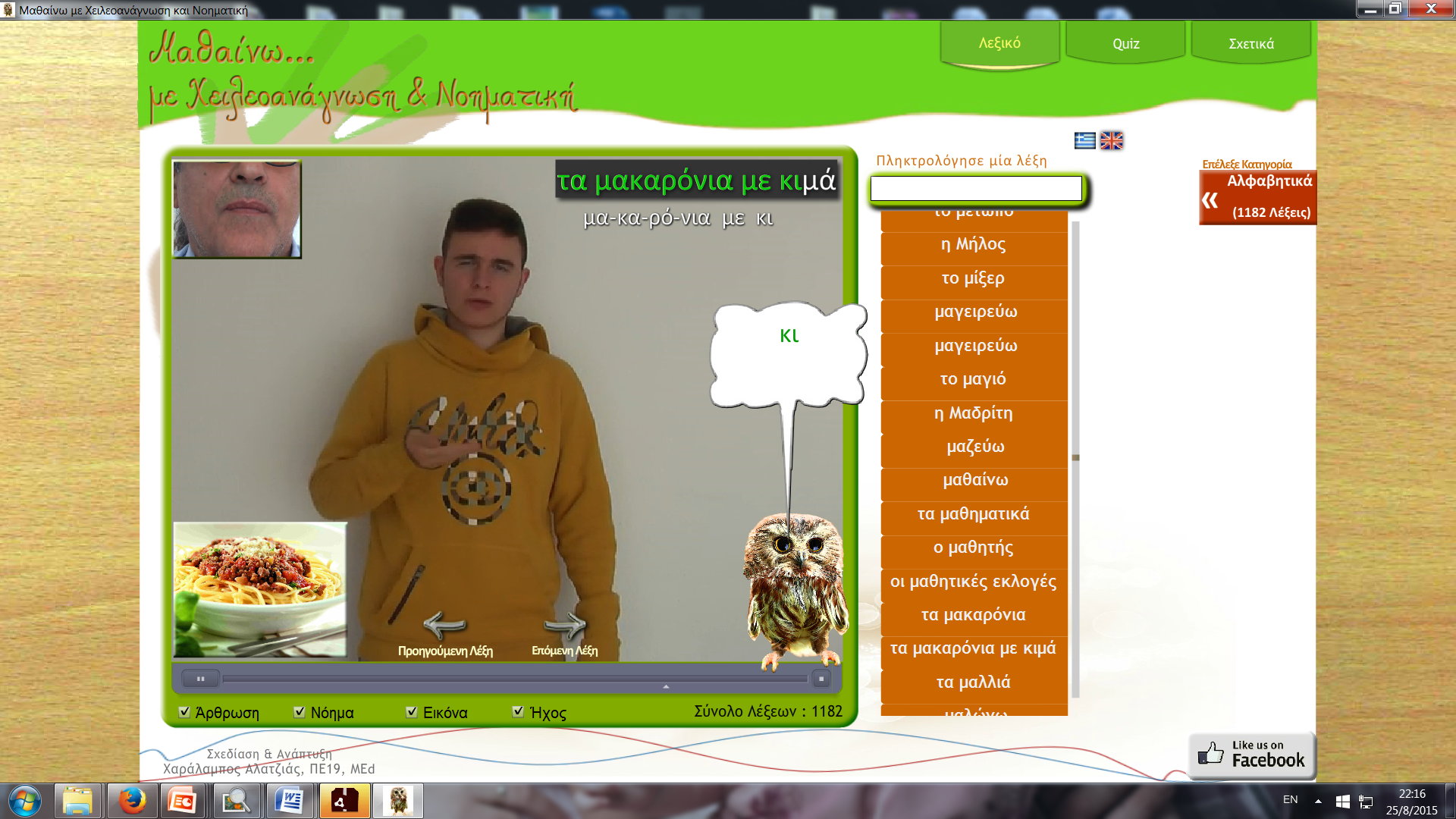 ΑΝΑΛΥΤΙΚΗ ΠΕΡΙΓΡΑΦΗ ΤΗΣ ανοιχτησ εκπαιδευτικησ ΠΡΑΚΤΙΚΗΣ
13
2ο Μέρος Λογισμικού - Έξι διαφορετικών τύπων Quiz.
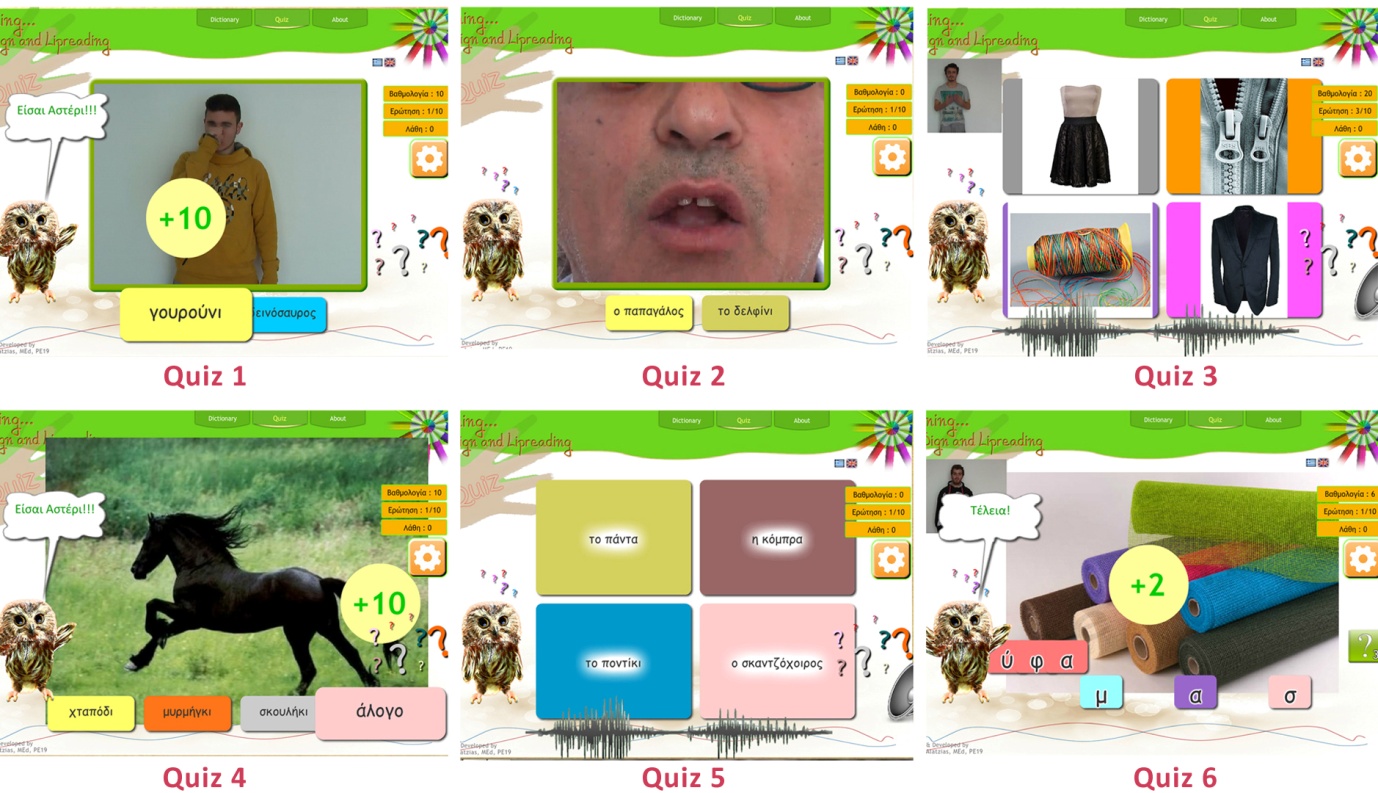 ΑΝΑΛΥΤΙΚΗ ΠΕΡΙΓΡΑΦΗ ΤΗΣ ανοιχτησ εκπαιδευτικησ ΠΡΑΚΤΙΚΗΣ
14
2η Φάση : Έρευνα αποτελεσμάτων της Χρήσης του Εκπαιδευτικού Λογισμικού
Η φιλόλογος του σχολείου κ. Ανίτα Μακαρώνα ανέλαβε την διεξαγωγή έρευνας για τα αποτελέσματα που προκύπτουν από την χρήση του συγκεκριμένου λογισμικού σε σχέση με την χρήση ενός τυπικού λεξικού νεοελληνικής γλώσσας, σύμφωνα με την διαδικασία Hamilton (2012). 
Συμμετέχοντες στην έρευνα ήταν 12 κωφοί και βαρήκοοι μαθητές του σχολείου (3 κορίτσια, 9 αγόρια), με ακουστικά ή κοχλιακά εμφυτεύματα.
Αρχικά εντοπίσθηκαν ποιες είναι οι άγνωστες λέξεις των μαθητών. 
Μετά από δύο εβδομάδες, δόθηκε σε κάθε μαθητή μίας παράγραφος που περιείχε τις παραπάνω άγνωστες λέξεις και τους δόθηκε η δυνατότητα να κάνουν χρήση του συγκεκριμένου λογισμικού αντλώντας σε πρώτη φάση πληροφορίες για τις άγνωστες λέξεις τους και χρησιμοποιώντας τα Quiz αυτοαξιολόγησης του λογισμικού σε δεύτερη φάση. 
Έπειτα τους δόθηκε μία δεύτερη παράγραφος με ένα διαφορετικό σύνολο άγνωστων λέξεων και τους επιτράπηκε να αντλήσουν πληροφορίες από ένα τυπικό λεξικό Νεοελληνικής Γλώσσας το οποίο δεν διέθετε εικόνες, νοηματική και τεστ αυτοαξιολόγησης. Και οι δύο παράγραφοι είχαν παρόμοια συντακτική δομή, αλλά διαφορετικό λεξιλόγιο.
ΑΝΑΛΥΤΙΚΗ ΠΕΡΙΓΡΑΦΗ ΤΗΣ ανοιχτησ εκπαιδευτικησ ΠΡΑΚΤΙΚΗΣ
15
Στους μαθητές δόθηκε όσος χρόνος χρειαζόταν. Μετά την ανάγνωση κάθε παραγράφου, απάντησαν απλές ερωτήσεις πολλαπλής επιλογής σχετικά με το λεξιλόγιο. 
Μετά από μία εβδομάδα για την κάθε μία από τις δύο παραγράφους που τους είχαν δοθεί παλιότερα δόθηκε ένα δεύτερο τεστ με ερωτήσεις πολλαπλής επιλογής με τις λέξεις-στόχο. 
Στον παρακάτω πίνακα εμφανίζονται τα αποτελέσματα της έρευνας σχετικά με το πόσοι μαθητές απάντησαν σωστά σε όλες τις ερωτήσεις ή έκαναν ένα ή περισσότερα λάθη στα συνολικά 4 τεστ που τους δόθηκαν.
ΑΝΑΛΥΤΙΚΗ ΠΕΡΙΓΡΑΦΗ ΤΗΣ ανοιχτησ εκπαιδευτικησ ΠΡΑΚΤΙΚΗΣ
16
3η Φάση : Λογοθεραπευτική Χρήση του Εκπαιδευτικού Λογισμικού
Το παρόν εκπαιδευτικό λογισμικό προβλέπεται να χρησιμοποιηθεί και για λογοθεραπευτική παρέμβαση, με στόχο την περαιτέρω εξάσκηση των κωφών και βαρήκοων μαθητών του σχολείου στον προφορικό και γραπτό τρόπο επικοινωνίας. 
Για τον λόγο αυτό, ο λογοθεραπευτής του σχολείου κ. Θεόφιλος Τσανακτσίδης, δοκίμασε πιλοτικά το εκπαιδευτικό λογισμικό και έκρινε πως : 
1. 	διαθέτει εύχρηστο περιβάλλον με πολλές επιλογές και δυνατότητες προσαρμογής του περιεχομένου που αυτή διαθέτει, ανάλογα με τις ανάγκες του κάθε μαθητή. 
2. 	Υπάρχει άφθονο υλικό μέσω του οποίου ο λογοθεραπευτής μπορεί να ελέγξει την πρόοδο του κάθε μαθητή. 
3.	 Είναι πολύ σημαντικός ο μηχανισμός συλλαβισμού τον λέξεων τον οποία διαθέτει το λογισμικό καθώς δίνει την δυνατότητα στους μαθητές με προβλήματα ακοής να αποκτήσουν φωνολογική επίγνωση, να εξασκηθούν και να αυτοαξιολογηθούν σε πρόγραμμα λογοθεραπευτικής παρέμβασης. 
4. 	Παιδιά με κοχλιακό εμφύτευμα ή καλά υπολείμματα ακοής μπορούν να ασκηθούν στην αποκωδικοποίηση του ηλεκτρονικού ήχου για τη χρήση του τηλεφώνου. 
5. 	Επιπλέον, κάθε μαθητής έχει τη δυνατότητα να εξασκηθεί μόνος του στο σπίτι.
ΑΝΑΛΥΤΙΚΗ ΠΕΡΙΓΡΑΦΗ ΤΗΣ ανοιχτησ εκπαιδευτικησ ΠΡΑΚΤΙΚΗΣ
17
ΑΞΙΟΠΟΙΗΣΗ ΨΗΦΙΑΚΟΥ ΠΕΡΙΕΧΟΜΕΝΟΥ
18
Κάθετος αντίδραση
 Σημασιολογικά πεδία στο λεξικό της κοινής νεοελληνικής, http://photodentro.edu.gr/lor/r/8521/7011. 
 ΦΤΙΑΞΕ ΤΗ ΛΕΞΗ, http://photodentro.edu.gr/ugc/r/8525/274
 ΜΑΘΑΙΝΩ ΤΗΝ ΑΛΦΑΒΗΤΑ, http://photodentro.edu.gr/ugc/r/8525/272
 ΜΑΘΑΙΝΩ ΝΑ ΚΥΚΛΟΦΟΡΩ ΜΕ ΑΣΦΑΛΕΙΑ Β΄, http://photodentro.edu.gr/edusoft/r/8531/232
 ΠΛΗΡΟΦΟΡΙΚΗ (Α' - Γ' ΓΥΜΝΑΣΙΟΥ), http://photodentro.edu.gr/edusoft/r/8531/283
 Μορφές επικοινωνίας, http://photodentro.edu.gr/lor/r/8521/6985.
 Επικοινωνούμε με το δακτυλικό αλφάβητο,  http://photodentro.edu.gr/lor/r/8521/3576.
 Το δακτυλικό αλφάβητο, http://photodentro.edu.gr/lor/r/8521/3575.
Δυνάμεις
ΠΟΛΥΜΕΣΑ, http://photodentro.edu.gr/video/r/8522/236
Δραστηριότητα “Επικοινωνούμε με σύμβολα”, http://photodentro.edu.gr/v/item/ds/8521/3574.
ΑΞΙΟΠΟΙΗΣΗ ΨΗΦΙΑΚΟΥ ΠΕΡΙΕΧΟΜΕΝΟΥ
19
ΣΤΟΙΧΕΙΑ ΤΕΚΜΗΡΙΩΣΗΣ ΚΑΙ ΕΠΕΚΤΑΣΗΣ
20
Η εκπαιδευτική αυτή πρακτική είχε ως αφετηρία την έρευνα για την χρήση των πιο σημαντικών πολυμεσικών εφαρμογών σε διεθνές επίπεδο, για την υποστήριξη ατόμων με προβλήματα ακοής και ολοκληρώθηκε με ένα λογισμικό διαθέσιμο προς κάθε ενδιαφερόμενο στο οποίο οι μαθητές του σχολείου είναι πρωταγωνιστές.
Από την πρώτη κιόλας στιγμή η πρώτη ομάδα μαθητών που συμμετείχαν στην δράση αυτή ενδιαφέρθηκε πολύ έντονα, οι μαθητές έλαβαν πολλές πρωτοβουλίες και είχαν πολλές ενδιαφέρουσες ιδέες (μέχρι και πρόταση για ενσωμάτωση της αγγλικής απόδοσης των λέξεων υπήρξε). Στη συνέχεια και αφού παρουσιάστηκε το πρώτο μέρος της εφαρμογής (πολυμεσικό λεξικό) η πλειοψηφία των μαθητών επιθυμούσε να συμμετάσχει στα βίντεο με τα οποία αποδίδονται οι λέξεις στην νοηματική. 
Από την πλευρά της χρήσης του λογισμικού και από τα στατιστικά επισκεψημότητας της σελίδας που το φιλοξενεί, διαπιστώνεται ότι τους τελευταίους τρεις μήνες περίπου 6.500 χρήστες αλληλεπίδρασαν με την εφαρμογή, ενώ η σελίδα κοινωνικής δικτύωσης του σχολείου μέσω της οποίας ενημερώνουμε το ευρύ κοινό για την αναβάθμιση του περιεχομένου ή των δραστηριοτήτων της εφαρμογής αριθμεί περίπου 2.500 ακόλουθους. Οι αριθμοί αυτοί από μόνοι τους φανερώνουν σε μεγάλο βαθμό τον θετικό αντίκτυπο που είχε η συγκεκριμένη εκπαιδευτική δράση όχι μόνο στην σχολική κοινότητα αλλά στο ευρύτερο κοινωνικό σύνολο. Πιο συγκεκριμένα εκτιμάται ότι το λογισμικό αυτό θα φανεί ιδιαίτερα χρήσιμο : 
α.  σε παιδιά προσχολικής ηλικίας για τον εμπλουτισμό του λεξιλογίου τους,
β. 	σε παιδιά της Α και Β Δημοτικού, ώστε να τους βοηθήσει στη διαδικασία ανάγνωσης και ορθογραφίας.
γ.	Σε κωφά και βαρήκοα παιδιά διότι στο λογισμικό αυτό ενσωματώνεται η απόδοση των λέξεων σε νοηματική και χειλεοανάγνωση.
δ.	Σε αυτούς που ενδιαφέρονται να μάθουν νοηματική.
ΑΠΟΤΕΛΕΣΜΑΤΑ- ΑΝΤΙΚΤΥΠΟΣ
21
Οι καινοτομίες – μοναδικά χαρακτηριστικά που παρουσιάζει η συγκεκριμένη εκπαιδευτική εφαρμογή σε σχέση με αντίστοιχες εκπαιδευτικές εφαρμογές σε διεθνές επίπεδο είναι ότι : 
1.	χρησιμοποιείται η «ολική» μέθοδος για την παρουσίαση των λέξεων. Η μέθοδος αυτή προωθεί τη χρήση κάθε μέσου και μεθόδου στην εκπαίδευση των κωφών αρκεί να επιτυγχάνεται η επικοινωνία. Πιο συγκεκριμένα η κάθε λέξη υπάρχει η δυνατότητα να παρουσιαστεί με 6 τρόπους προσέγγισης (εικόνα, ήχο, κείμενο,  μηχανισμό για φωνολογικό συλλαβισμό των λέξεων, video με Ελληνική Νοηματική Γλώσσα, video με την σωστή άρθρωση της λέξης από λογοθεραπευτή, για εξάσκηση σε χειλεοανάγνωση).
2.	Μία άλλη καινοτομία της εφαρμογής είναι η λειτουργία του συλλαβισμού των λέξεων. Αυτό επιτυγχάνεται με τη χρήση παιδαγωγικού πράκτορα (pedagogical agent), ο οποίος έχει την μορφή κουκουβάγιας και αναλαμβάνει τον ρόλο της παρουσίασης του φωνολογικού συλλαβισμού των λέξεων. Με τον τρόπο αυτό δίνεται η δυνατότητα στους μαθητές με προβλήματα ακοής να αποκτήσουν φωνολογική επίγνωση, να εξασκηθούν και να αυτοαξιολογηθούν σε πρόγραμμα λογοθεραπευτικής παρέμβασης.
3.	Η τελευταία καινοτομία της εφαρμογής αφορά την δυνατότητα που δίνεται στον χρήστη να εξασκηθεί με την μορφή ερωτήσεων (QUIZ), ανάλογα με το αντικείμενο στο οποίο θέλει να επικεντρωθεί.
ΑΠΟΤΕΛΕΣΜΑΤΑ- ΑΝΤΙΚΤΥΠΟΣ
22
Σχέση με άλλες ανοιχτές εκπαιδευτικές πρακτικές
Η καινοτομία της εκπαιδευτικής πρακτικής πέραν των καινοτομιών που παρουσιάζει το συγκεκριμένο λογισμικό έγκειται στην παραγωγή μιας εντελώς νέας προσέγγισης στην εκπαιδευτική διαδικασία.
Η πρωτοτυπία της έγκειται στο γεγονός ότι κατά την διαδικασία μάθησης συνδυάστηκαν οι ψηφιακές πληροφορίες με τη βιωματική προσέγγιση και δημιουργήθηκαν αυθεντικές καταστάσεις μάθησης, με έμφαση στο πώς ο μαθητής  θα μάθει   να μαθαίνει, να ενεργεί, να ζει  και να συνεργάζεται.
Η παρούσα ανοικτή εκπαιδευτική πρακτική βασίστηκε στην αξιοποίηση ψηφιακού περιεχομένου το οποίο οι μαθητές δημιούργησαν.
Κατά την διάρκεια της εκπαιδευτικής πρακτικής οι μαθητές ανέπτυξαν δεξιότητες αναζήτησης πληροφοριών, ενεργητικής εμπλοκής και συμμετοχικών διαδικασιών. Επιπλέον ήρθαν σε επαφή με πολλαπλές αναπαραστάσεις της γνώσης, δίνοντας ευκαιρίες να ξεδιπλωθούν τα ταλέντα τους, ενώ ταυτόχρονα τους δόθηκε η ευκαιρία για σωστή και ομαλή κοινωνικοποίηση μέσω τον μαθητικών συνεδρίων και της επαφής με ακούοντες μαθητές άλλων σχολείων για την παρουσίαση της δουλειάς τους.
Επιχειρήθηκε η οριζόντια σύνδεση και η διεπιστημονική και διαθεματική προσέγγιση της γνώσης διασφαλίζοντας την αυτονομία σκέψης, μάθησης και δράσης των μαθητών, η οποία είναι το απώτερο ζητούμενο της γνώσης.
Αξιοποίηση – Γενίκευση του Λογισμικού
Σε ποιους απευθύνεται η εφαρμογή : 
1.  Σε ακούοντα παιδιά προσχολικής ηλικίας. Με τις  επιλογές εικόνα και ήχος παρέχεται η δυνατότητα να εξασκηθούν στην ανάγνωση και την ορθογραφία. 
2.  Σε ακούοντα άτομα που ενδιαφέρονται να μάθουν νοηματική. 
3. Σε κωφούς και βαρήκοους μαθητές, 
4. Σε κωφά και βαρήκοα άτομα, μιας και τους δίνεται η δυνατότητα να εξασκηθούν στην χειλεοανάγνωση. 
5. Σε οποιοδήποτε άτομο, επιθυμεί να κατανοήσει και να αντιληφθεί τον τρόπο επικοινωνίας των κωφών και βαρήκοων.
 
Επεκτασιμότητα Λογισμικού
Προβλέπεται να υλοποιηθούν και να ενσωματωθούν νέοι τύποι quiz.
Το λογισμικού συνεχώς θα εμπλουτίζεται ως προς περιεχόμενο του και θα αποτελεί ένα πλαίσιο μέσα στο οποίο θα δίνεται η δυνατότητα ενεργοποίησης κινήτρων μάθησης κατά την εκπαιδευτική διαδικασία των μαθημάτων της πληροφορικής, ενώ ταυτόχρονα θα δίνεται η δυνατότητα στους εμπλεκόμενους μαθητές να μαθαίνουν μέσα από τις εμπειρίες τους, δρώντας συνεργατικά και έχοντας να αντιμετωπίσουν πρακτικά ζητήματα.
ΣΧΕΣΗ ΜΕ ΑΛΛΕΣ ΑΝΟΙΧΤΕΣ ΕΚΠΑΙΔΕΥΤΙΚΕΣ ΠΡΑΚΤΙΚΕΣ / ΑΞΙΟΠΟΙΗΣΗ, ΓΕΝΙΚΕΥΣΗ, ΕΠΕΚΤΑΣΙΜΟΤΗΤΑ
23
Πρόσθετο υλικό που αξιοποιήθηκε
Αναφορά σε άλλο υλικό που αξιοποιήθηκε. 
Βιβλία
Λαμπροπούλου, Β. (1997-1999). 1ο εκπαιδευτικό πακέτο επιμόρφωσης: Η Κοινωνία και οι Κωφοί. Κοινότητα και κουλτούρα Κωφών.
Websites
“Μαθαίνω… με Χειλεοανάγνωση και Νοηματική” ONLINE ΕΚΠΑΙΔΕΥΤΙΚΟ ΛΟΓΙΣΜΙΚΟ, Πλήρης Έκδοση, http://gym-ekv-thess.thess.sch.gr/GSLandLipreading.html
Πρόγραμμα σπουδών για μαθητές με προβλήματα ακοής, http://www.pi-schools.gr/special_education/noimatiki/noimatiki-part-00.pdf 
Σχεδι@ζω για όλους - prosvasimo.gr (http://www.prosvasimo.gr/el/polimesiko-uliko/onlne-lexiko-ennoiwn)
ETSL - LEONARDO DA VINCI (http://imm.demokritos.gr/etslearning)
Spreadthesign  (www.spreadthesign.com ) 
Signstation (www.signstation.org/index.php/bsl-dictionary/desktop-dictionary) 
SIGN ON (www.acm5.com/signon3/Netscape/index.html)
ΠΡΟΣΘΕΤΟ ΥΛΙΚΟ ΠΟΥ ΑΞΙΟΠΟΙΗΘΗΚΕ
24